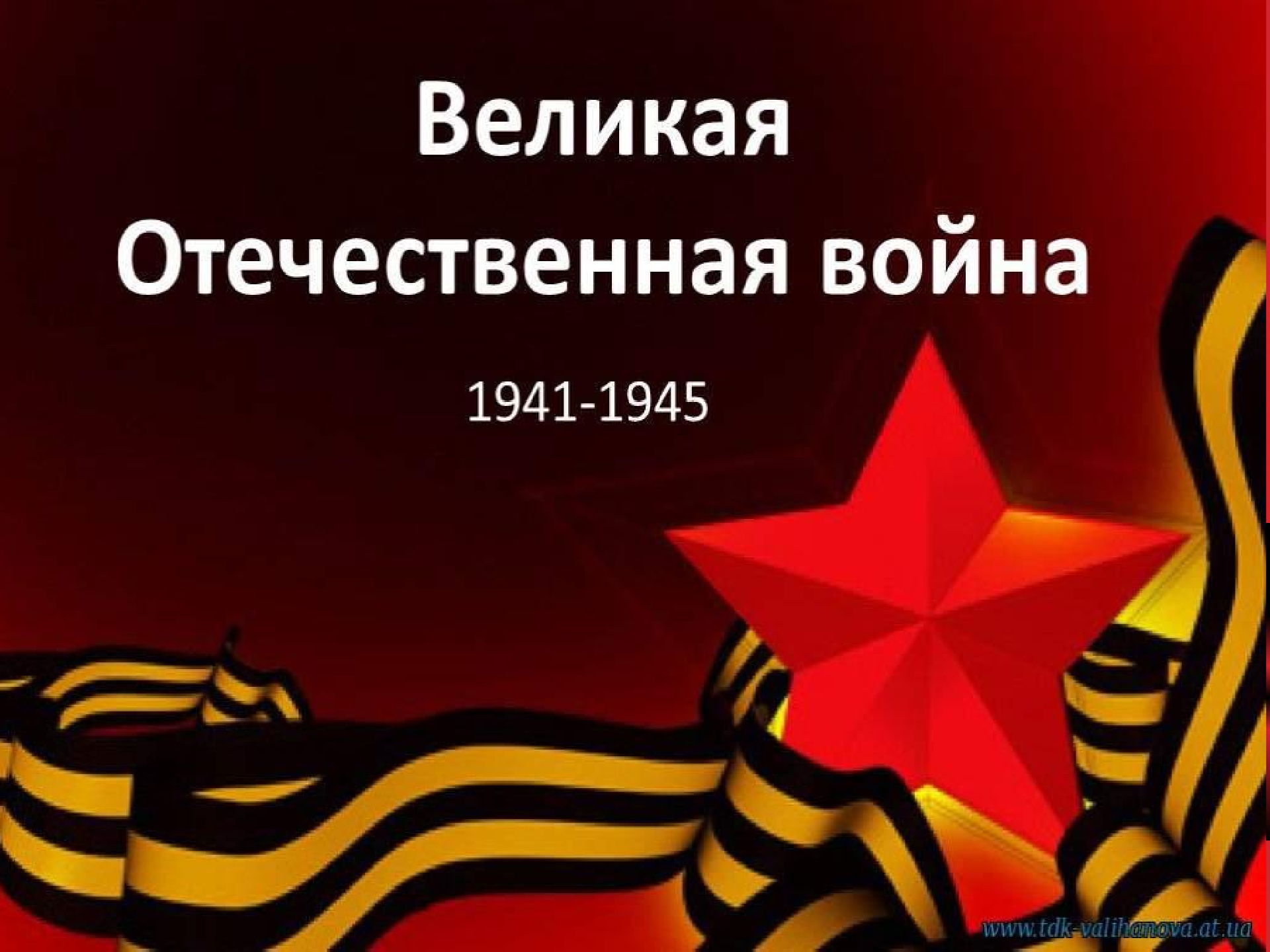 Презентация для детей старшего  дошкольного возраста.
Начало воины
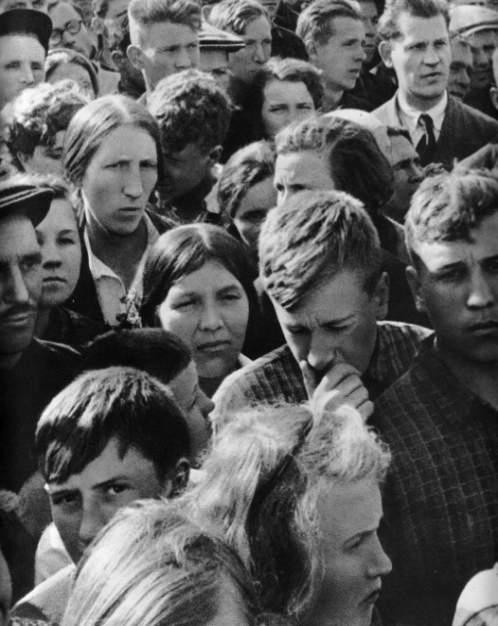 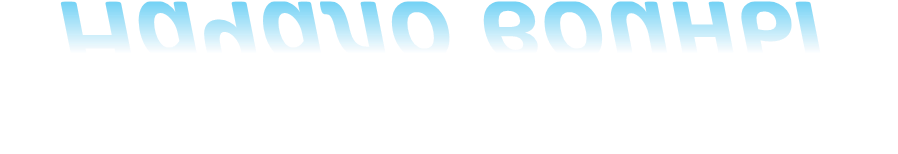 22 июня 1941 года немецкие войска  перешли границу Советского
Союза.
Утром по радио было передано  важное правительственное  сообщение: «Внимание, говорит  Москва! Граждане и гражданки
Советского Союза! Сегодня в 4 часа  утра без всякого объявления войны  германские вооруженные силы
атаковали границы Советского  Союза. Началась Великая
Отечественная война советского  народа против немецко-
фашистских захватчиков. Наше  дело правое, враг будет разбит.  Победа будет за нами! »
*
Рано утром в сорок первомНачалась война.Чтобы выбить супостатаВстала вся страна.Кто-то бился с ним в окопах,Кто-то хлеб растил,И в далёком сорок пятомВсё же победил.И вот спустя десятки летУ деда я спросил:"Скажи, отец, откуда в васНашлось так много сил?Ведь враг был техникой силёнЧислом превосходил?Но был разбит он в пух и прахИ голову сложил!"Старик немного помолчал,Слезинку обронил,Сказал: "Вся сила в том, сынок,Что РОДИНУ ЛЮБИЛ…"
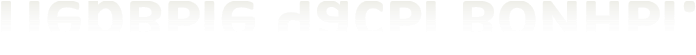 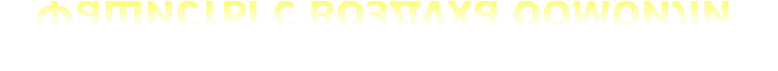 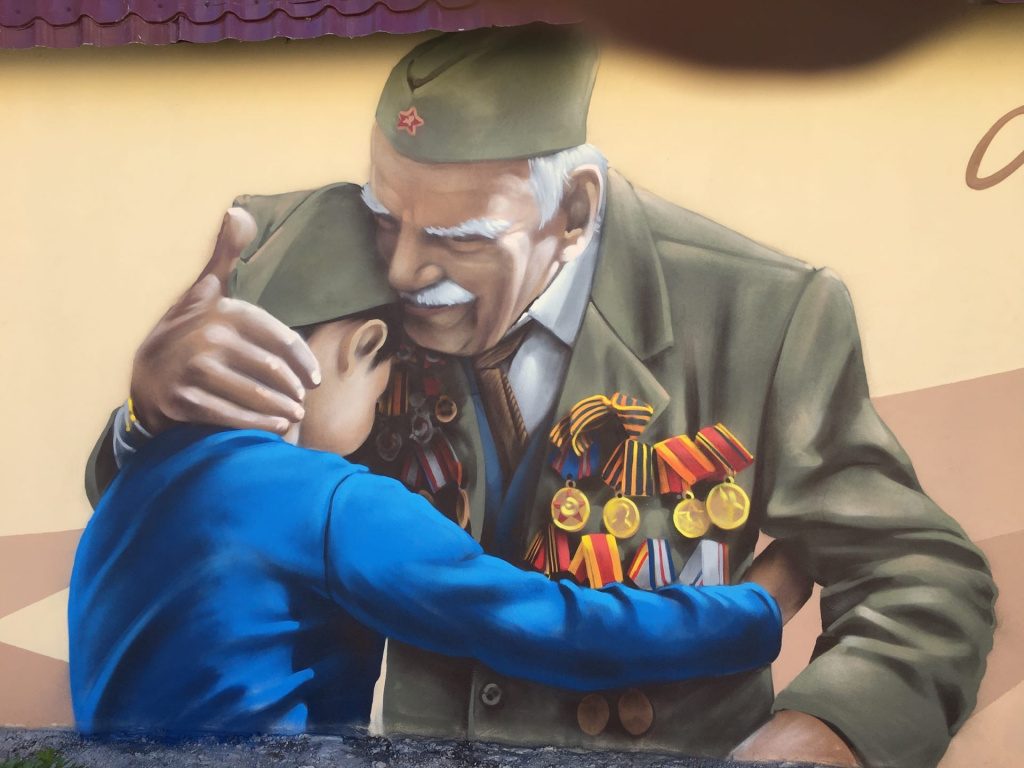 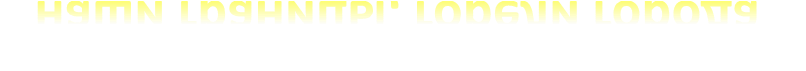 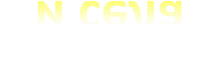 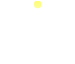 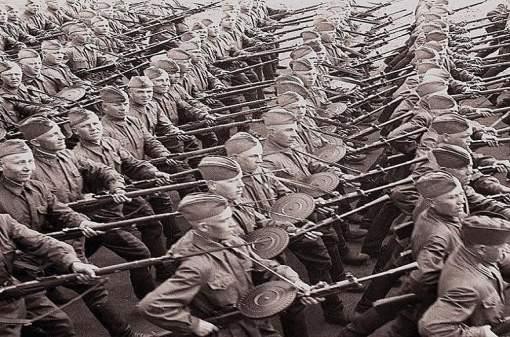 * На борьбу с
врагом поднялась  вся наша
огромная страна.
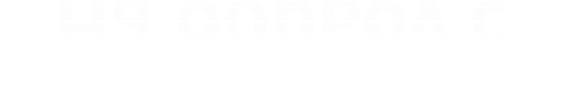 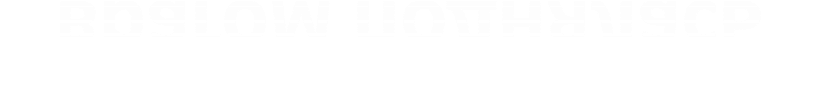 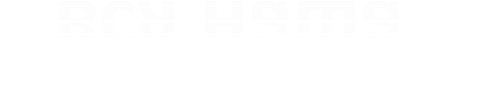 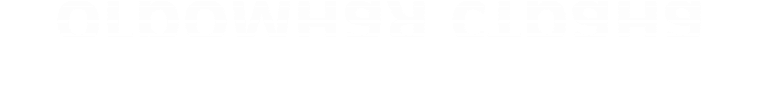 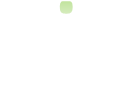 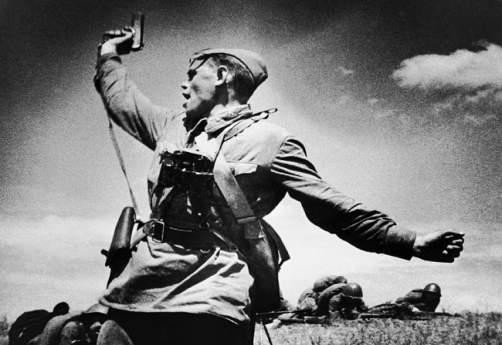 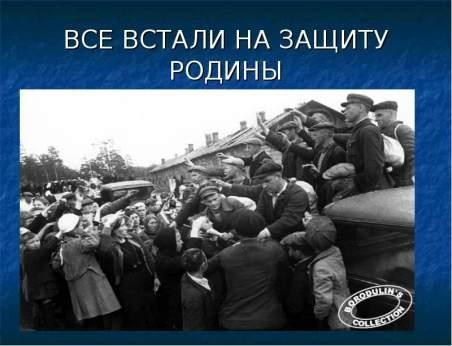 Родина моя Россия…
Родина это место, где ты родился и которое ты любишь. А так же можно сказать Отечество.
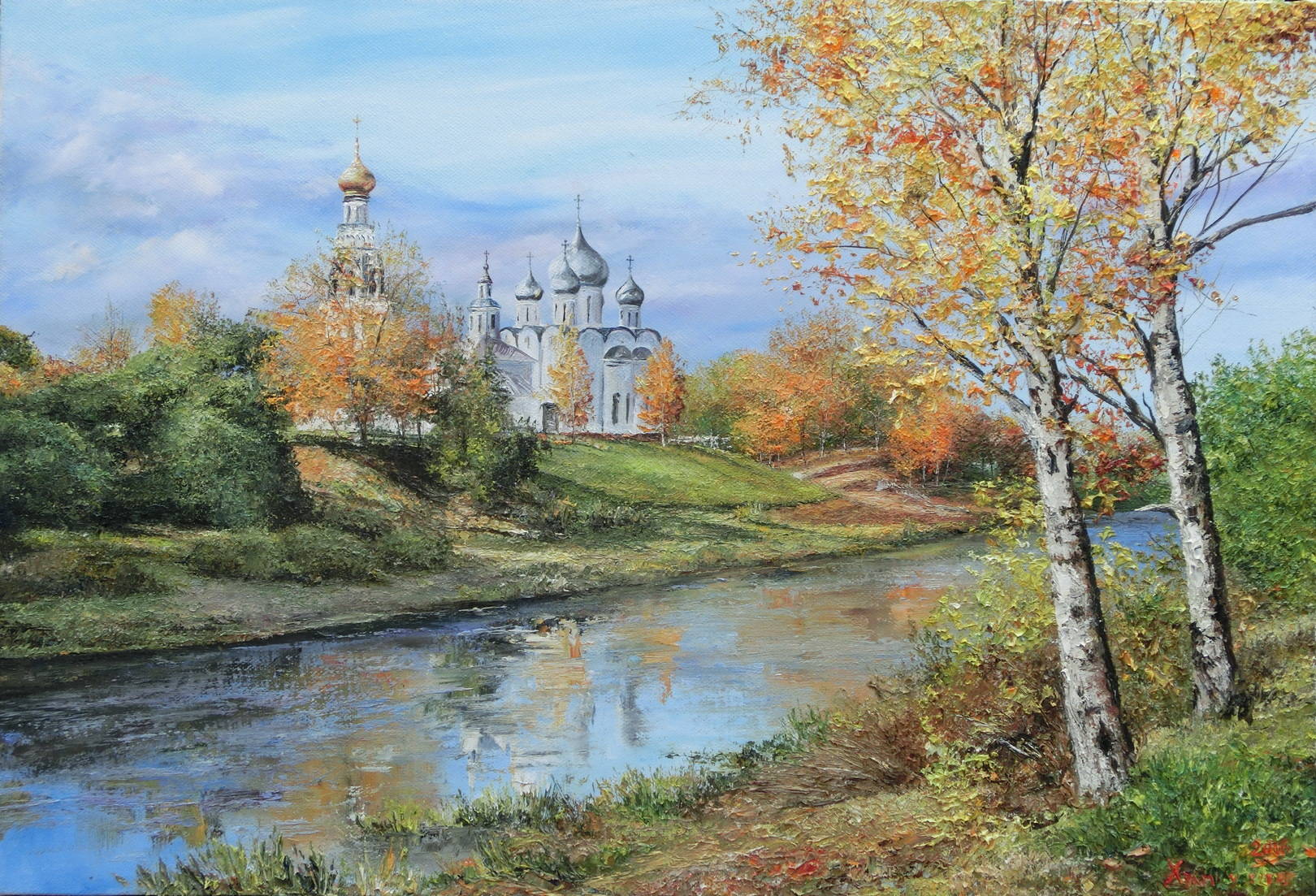 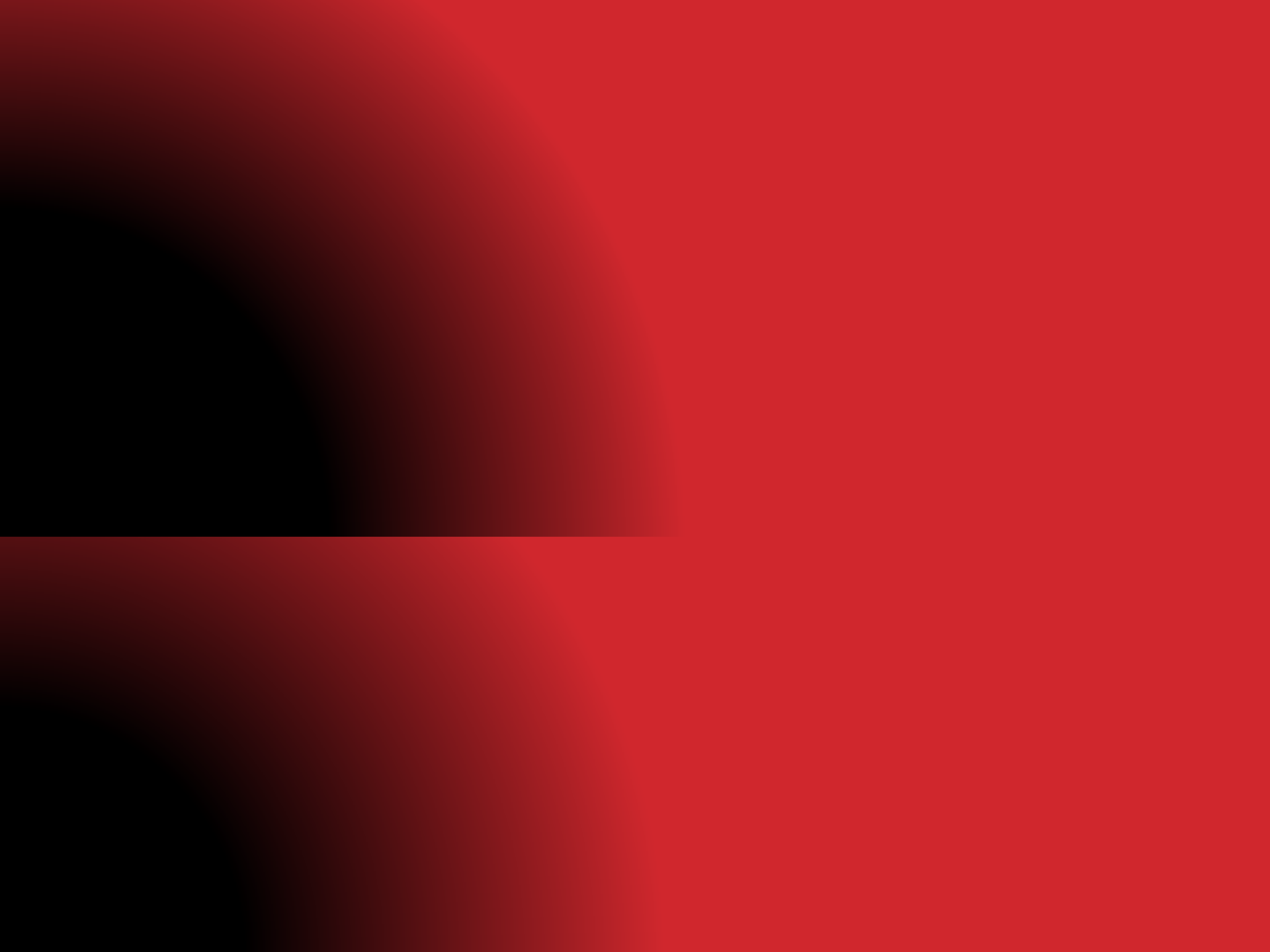 Благодаря солдатам, доблестным героям русский народ и выиграл войну, наши войска сражались и на земле, и в воздухе  и на воде.
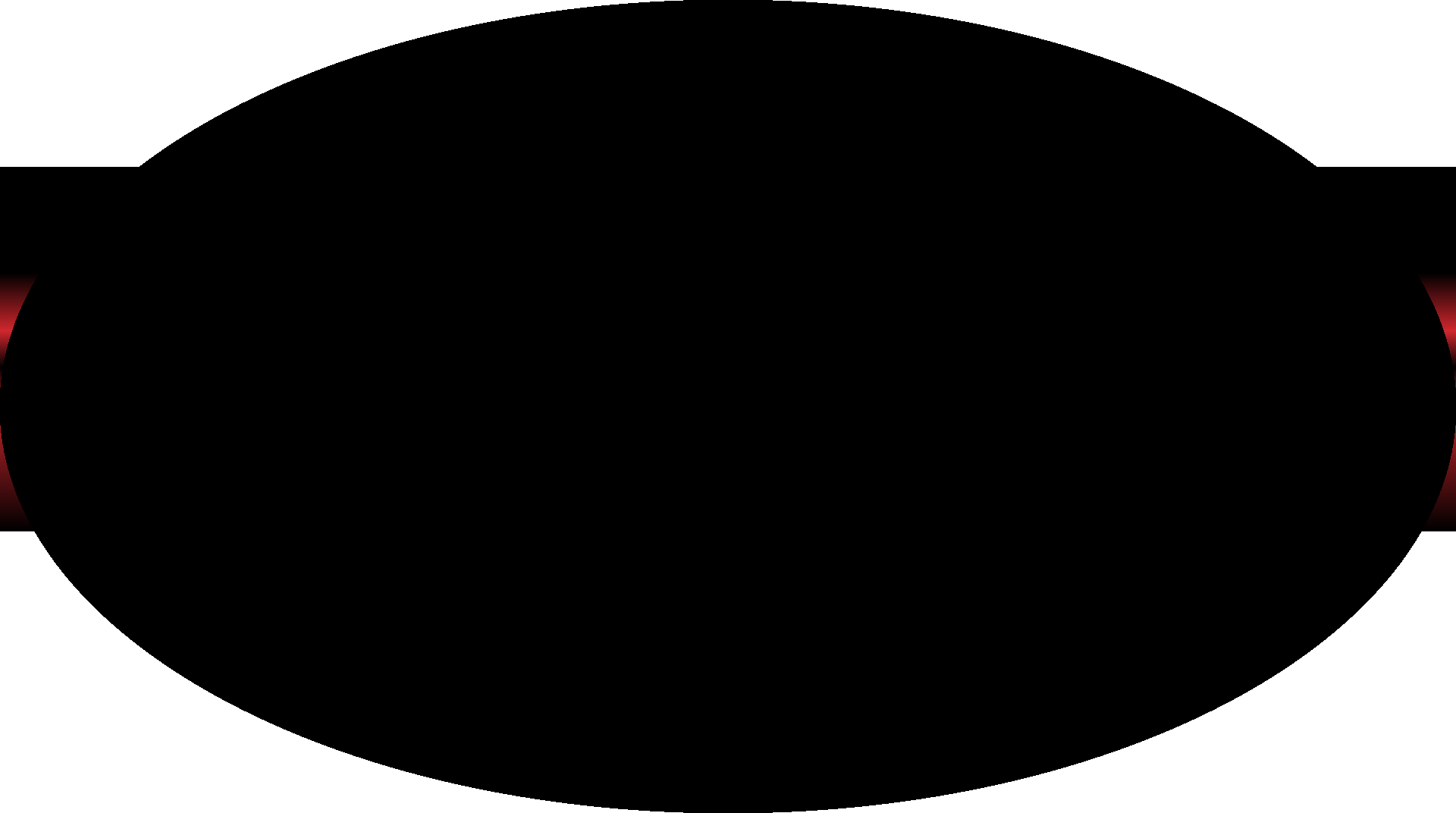 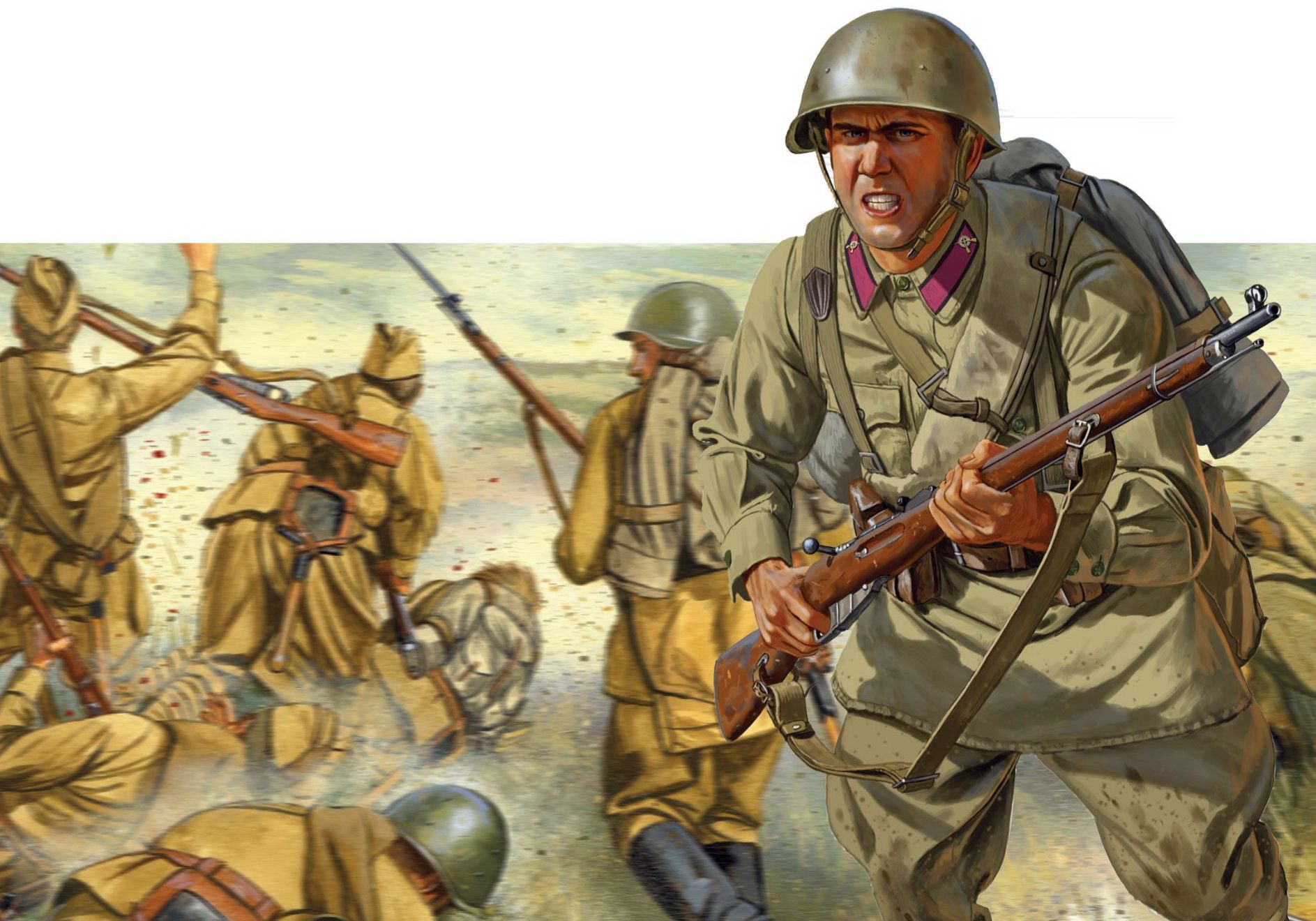 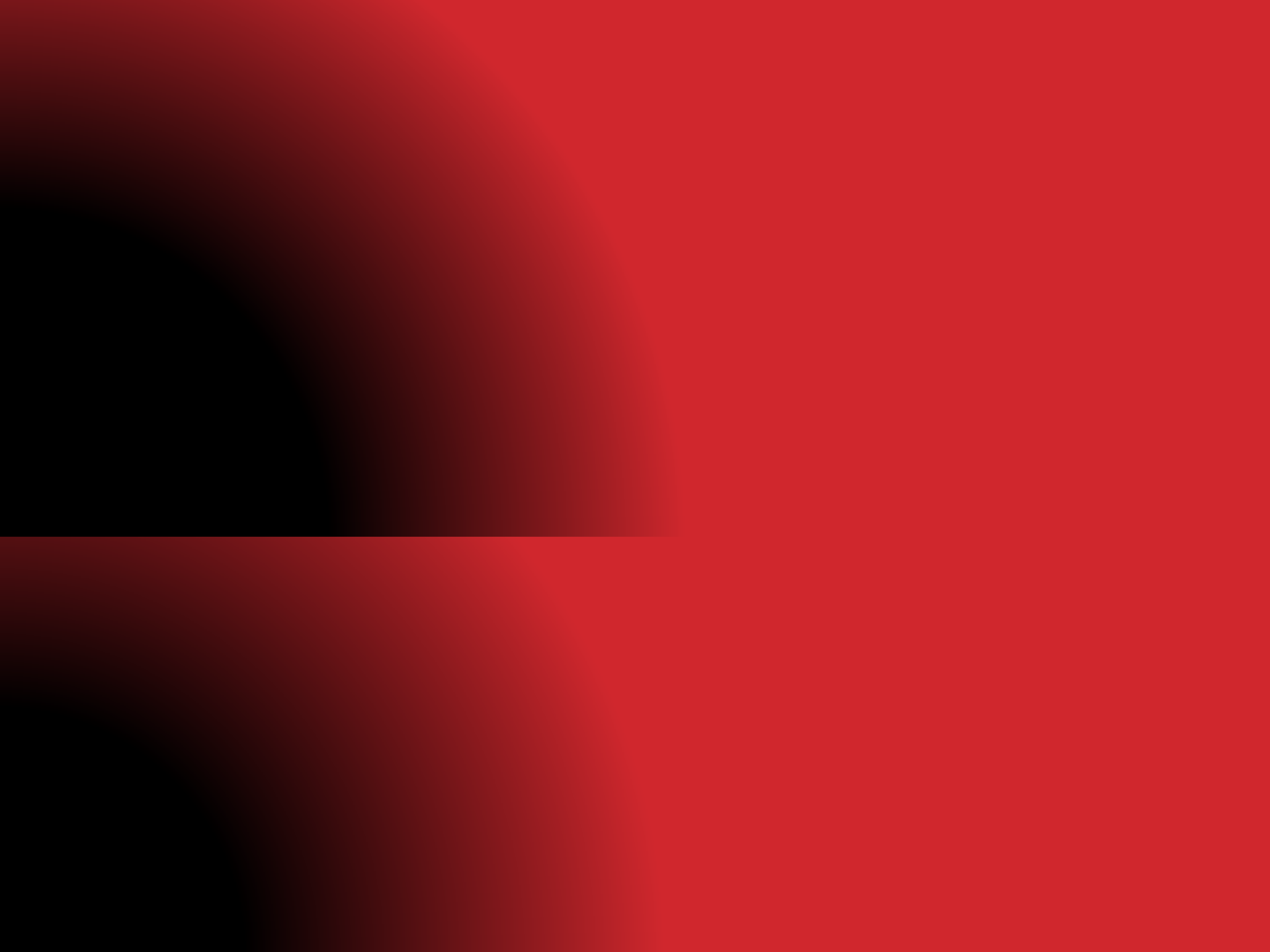 А как называется человек, который ведет бой в воздухе на самолете?
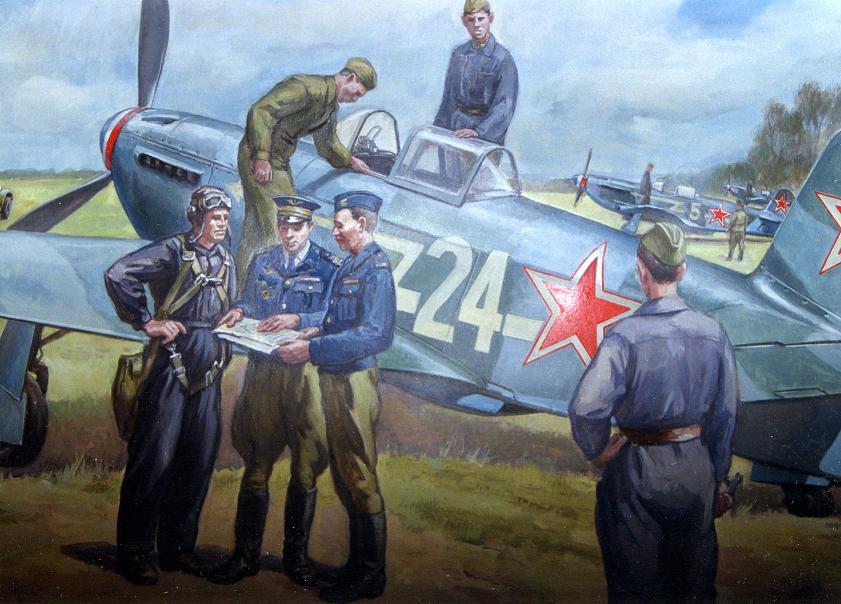 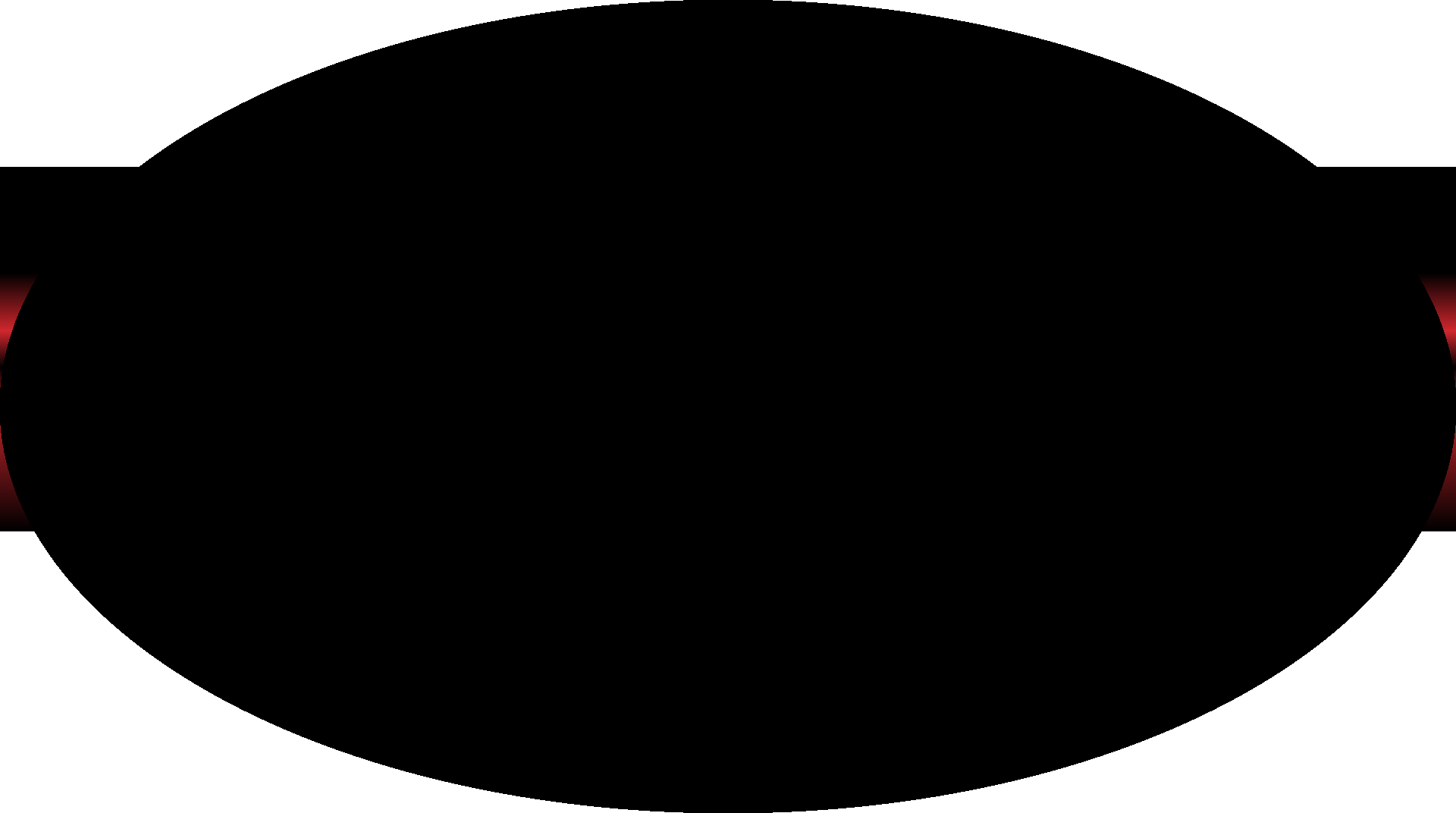 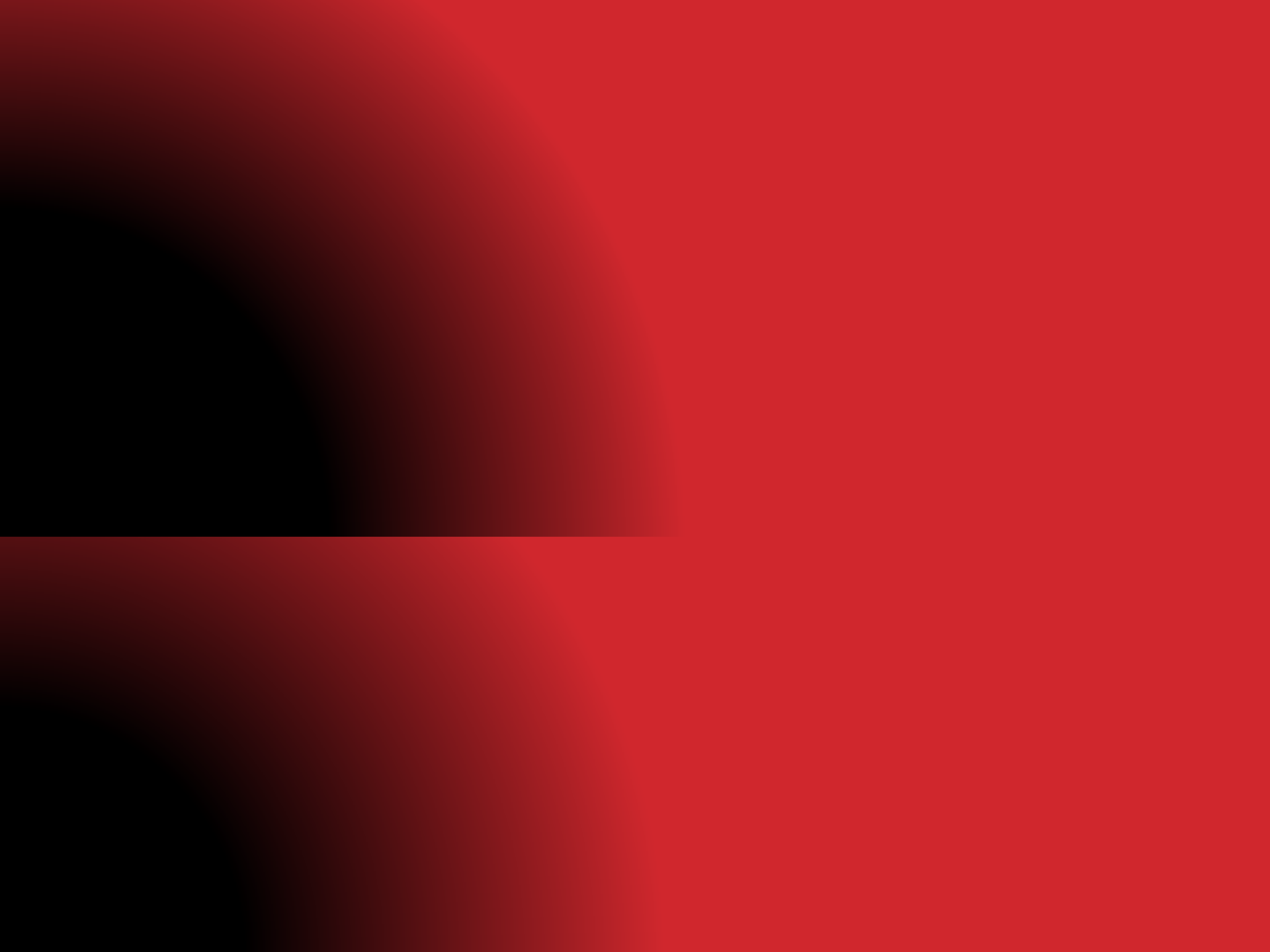 А кто сражался с врагом на море?
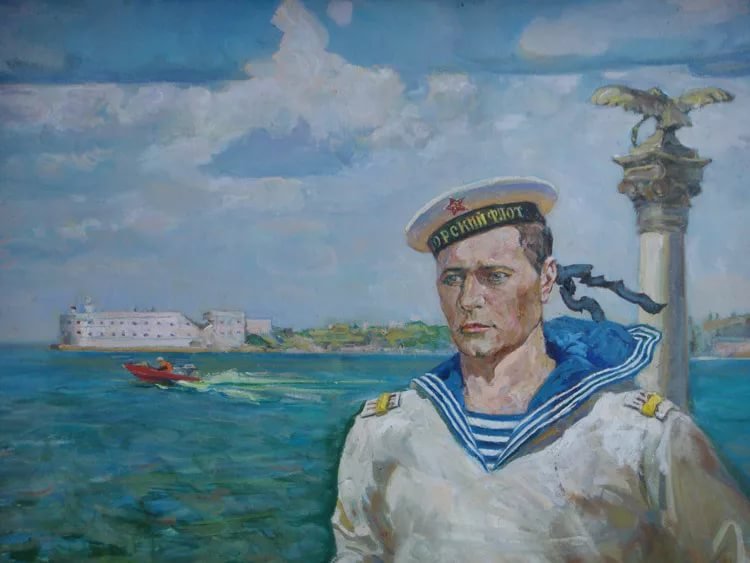 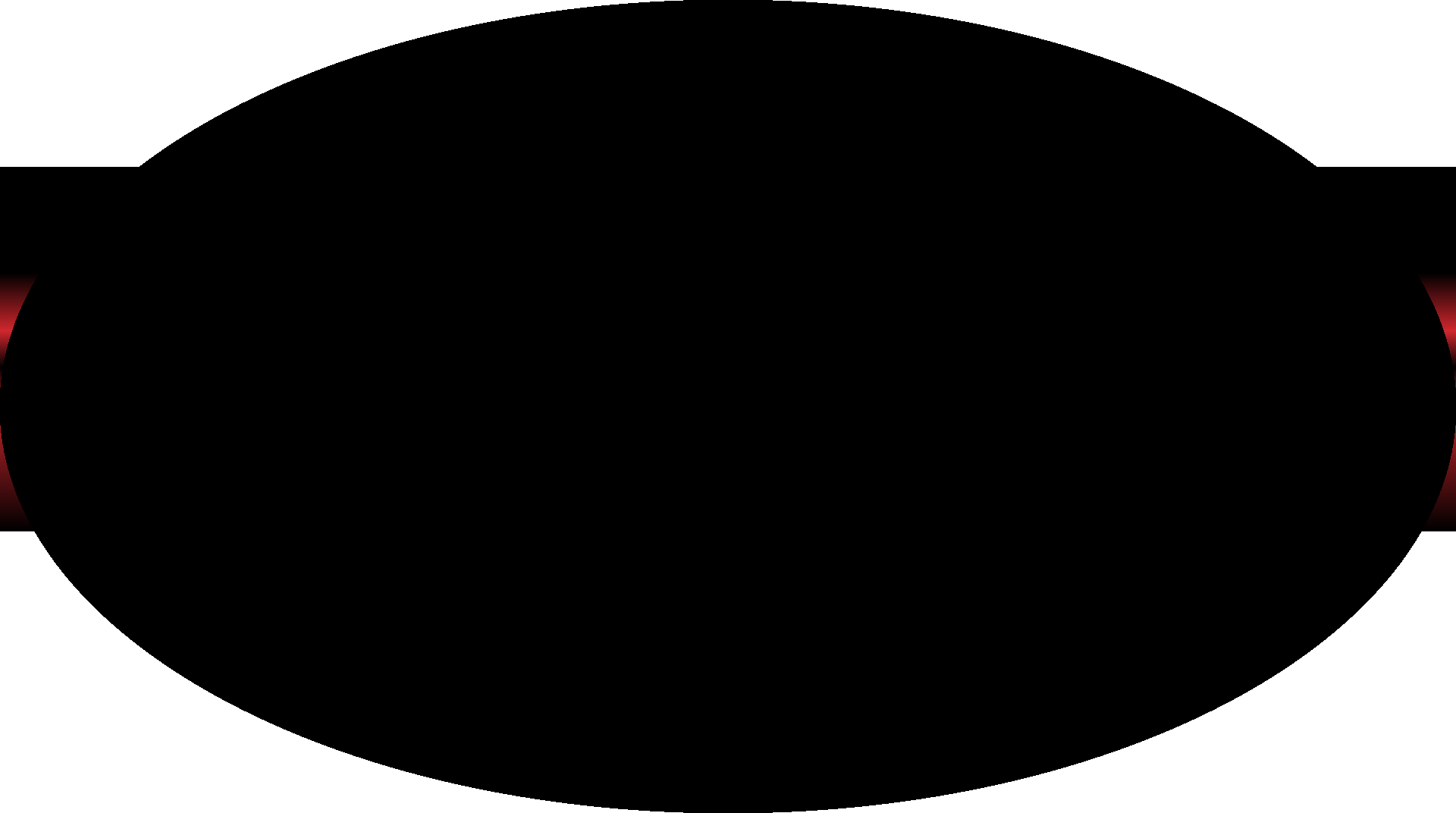 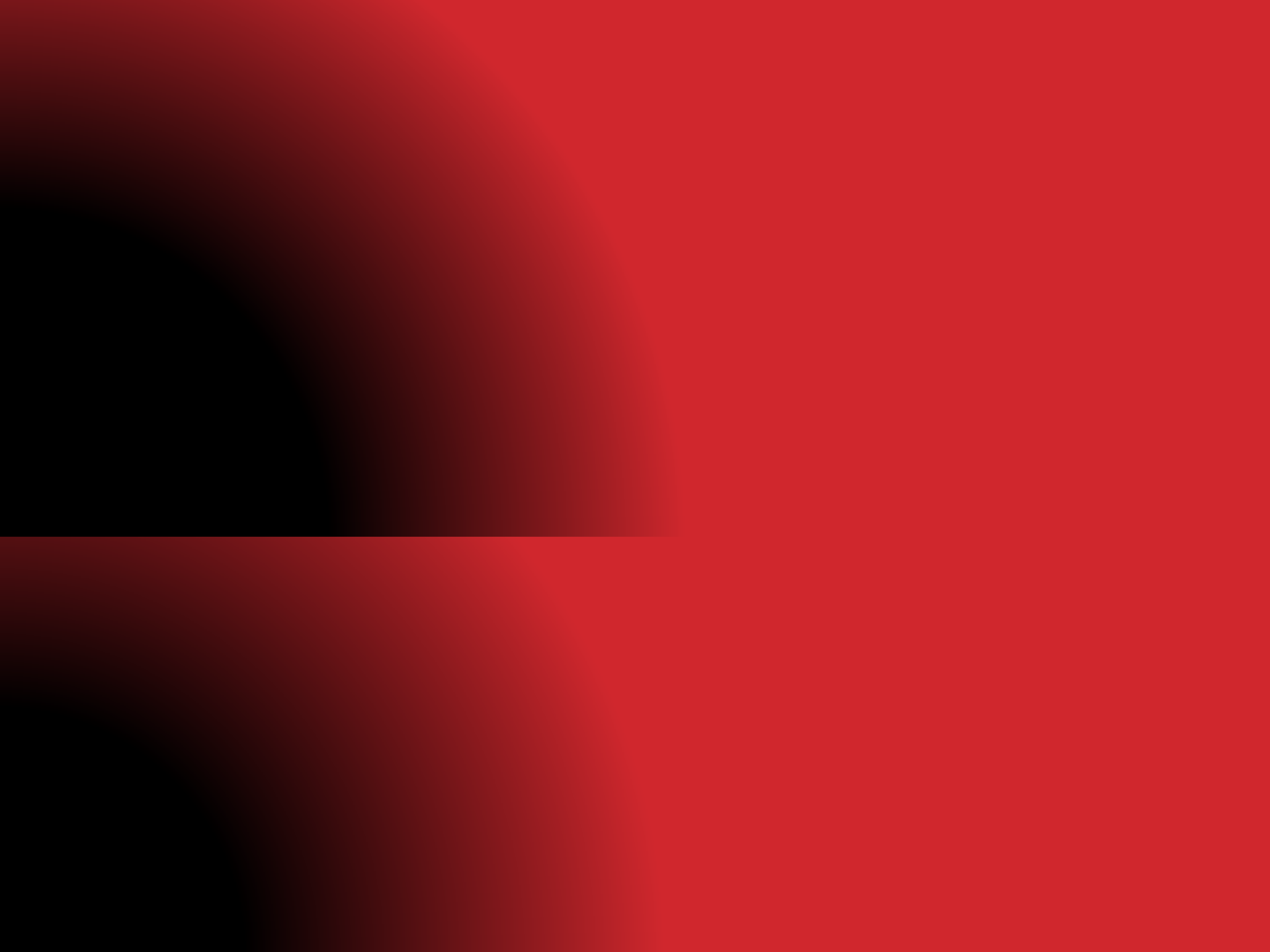 Кто бесстрашно управлял танками?
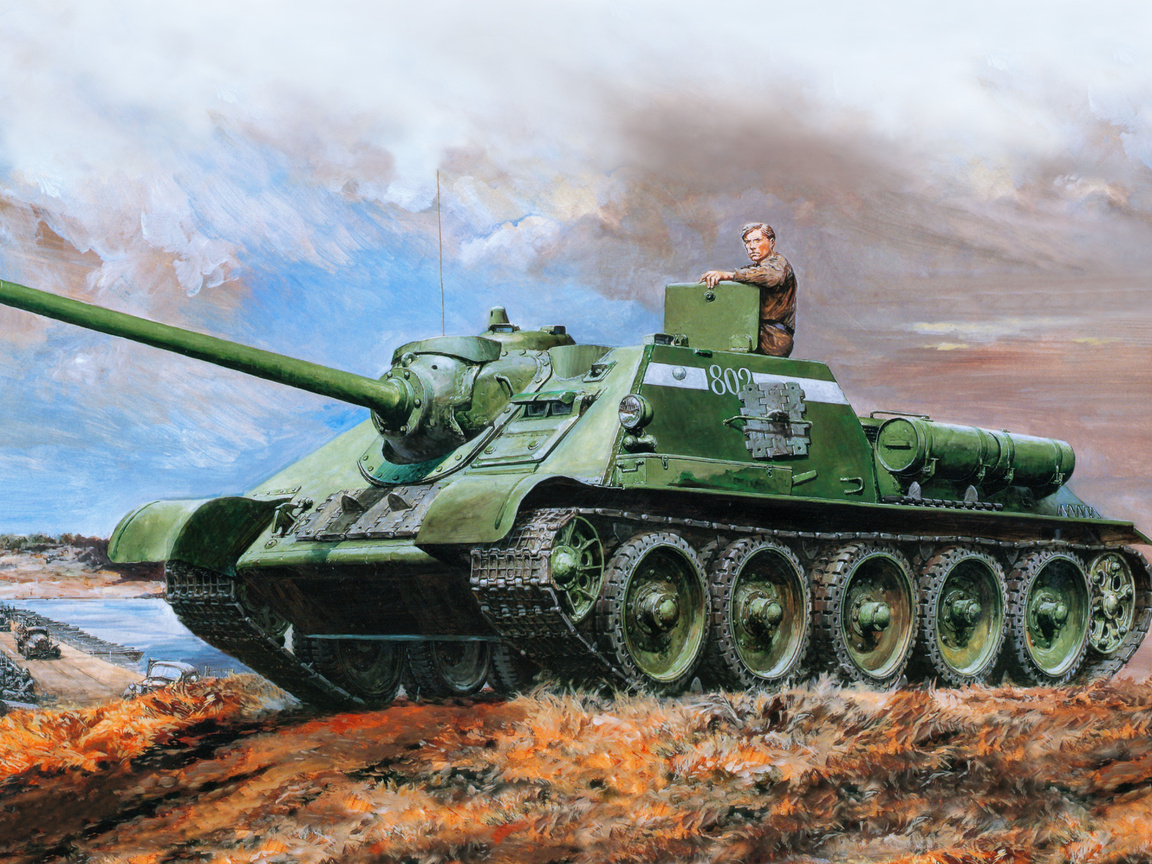 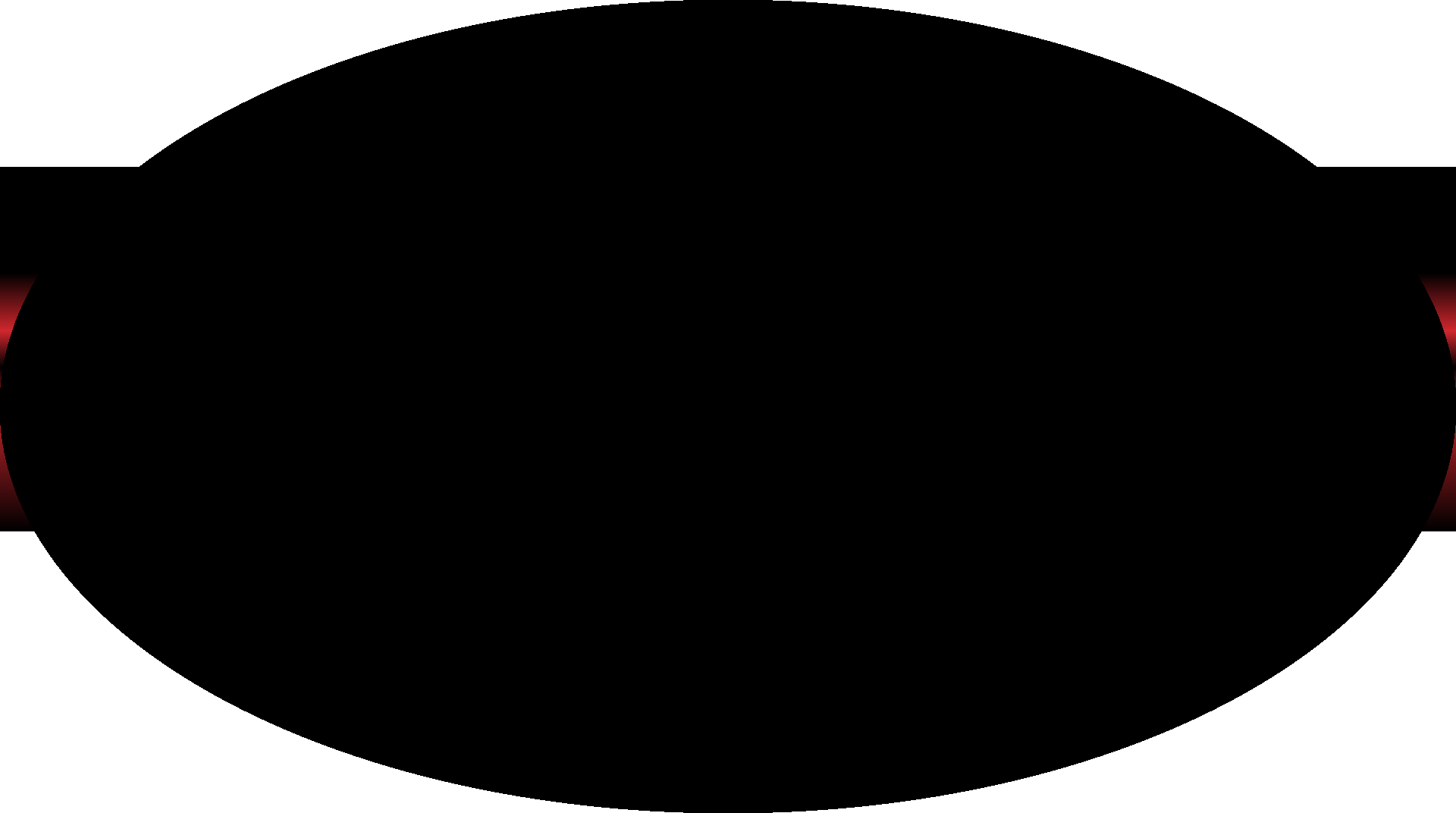 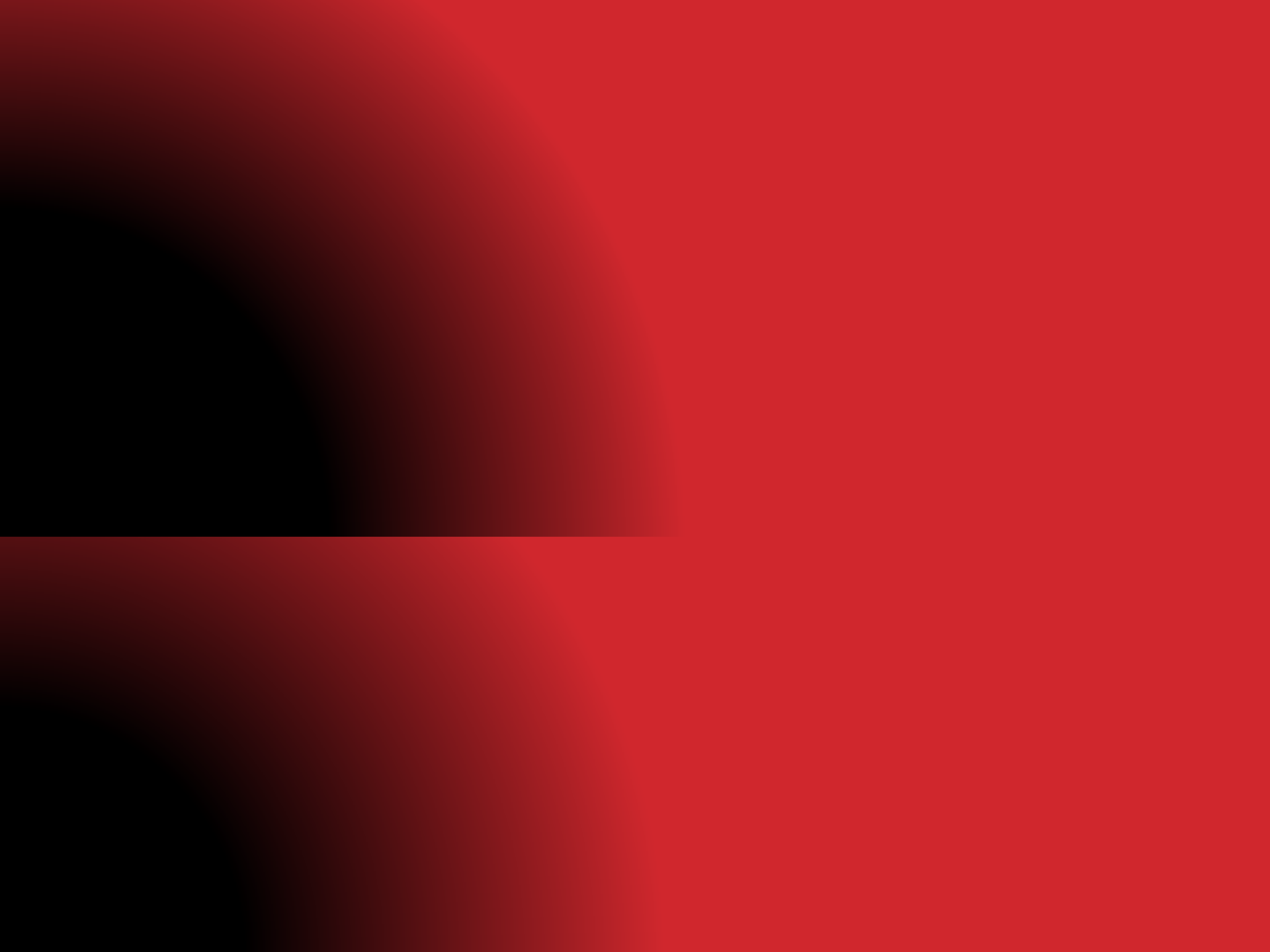 А кто с земли не давал вражеским самолётам бомбить наши города. Кто сбивал их прямо в небе?
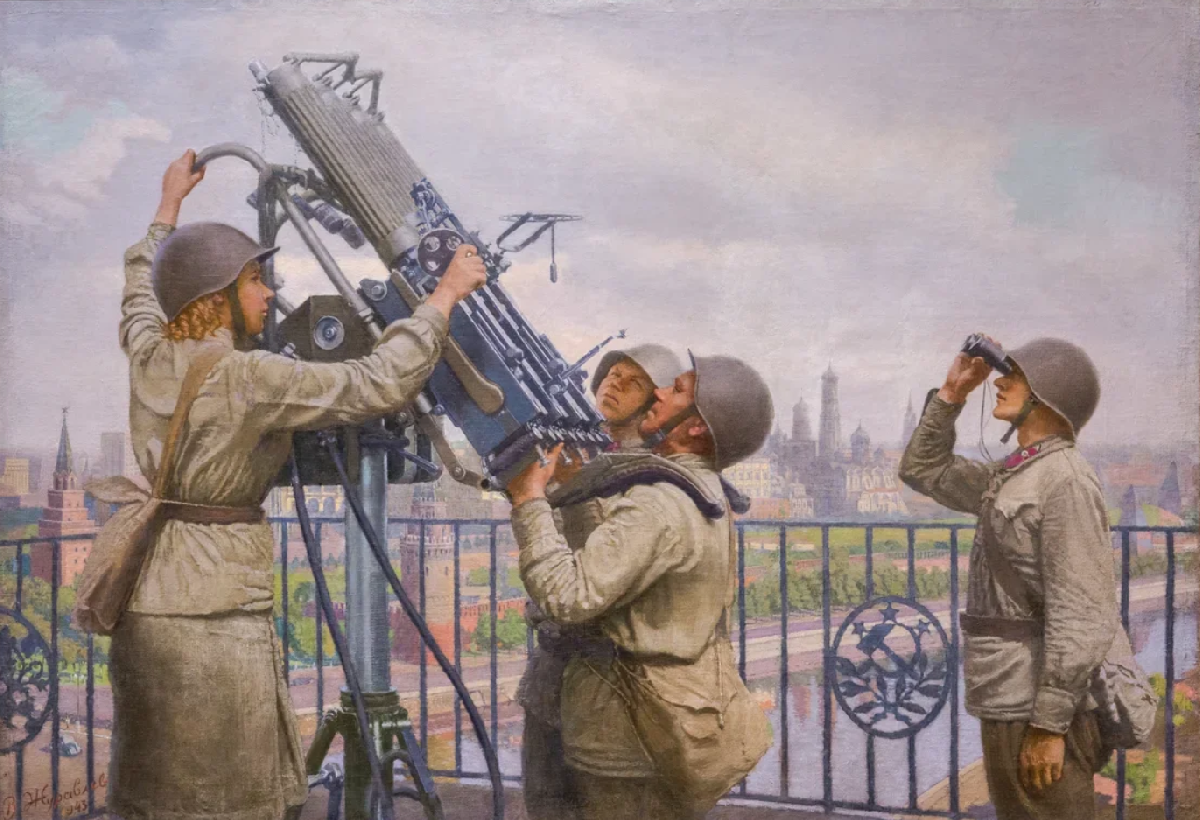 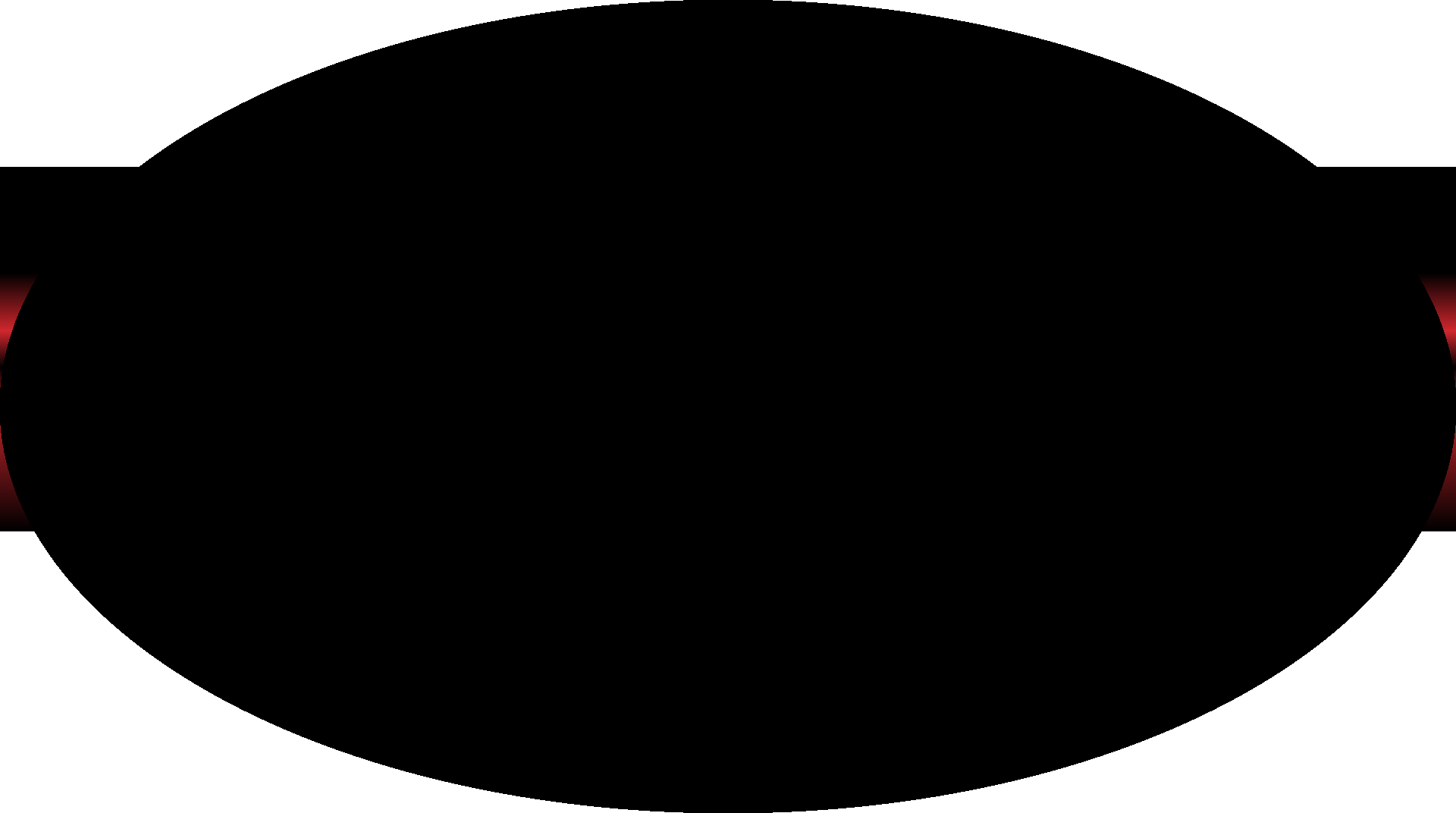 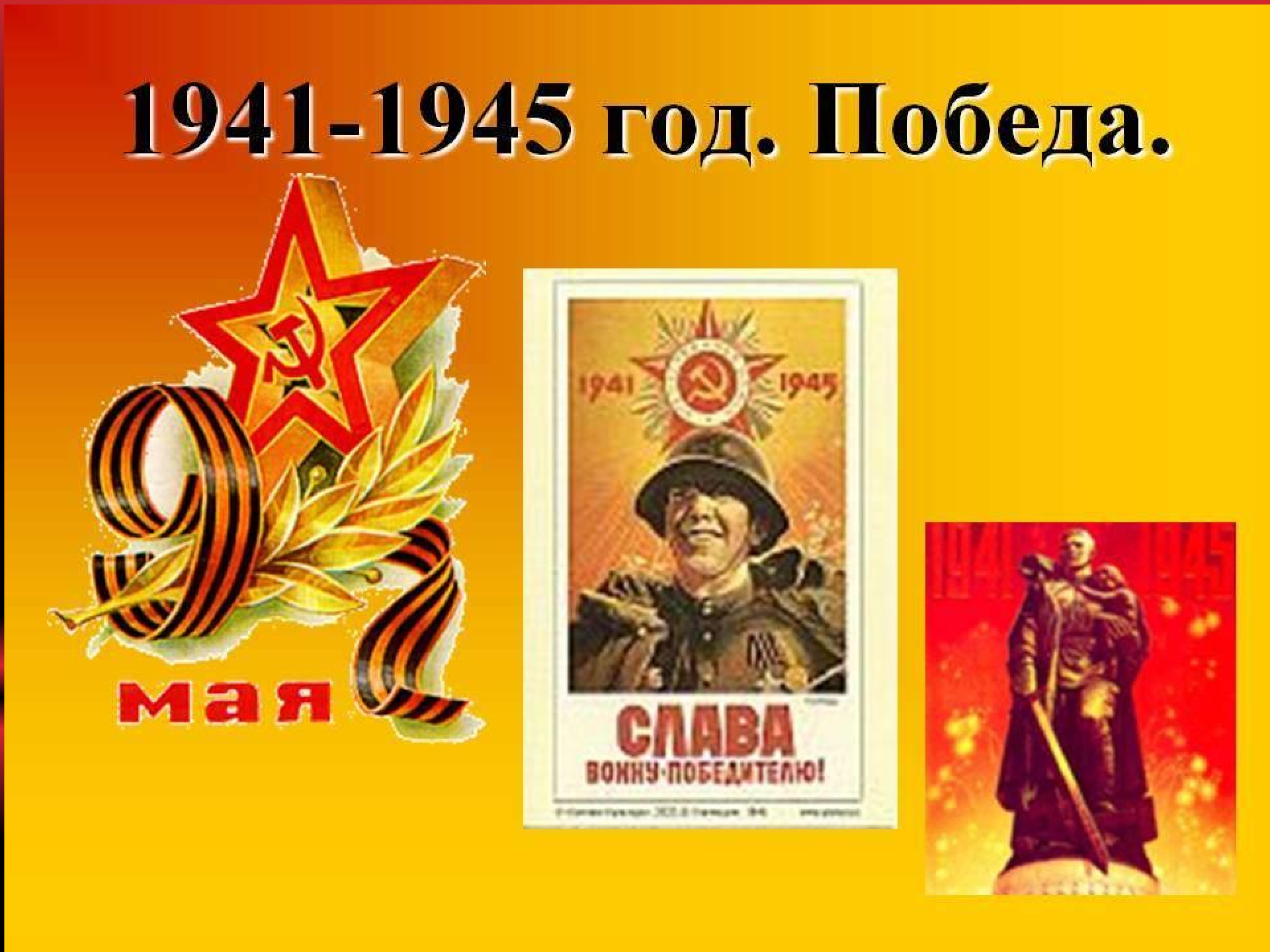 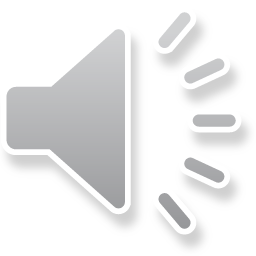 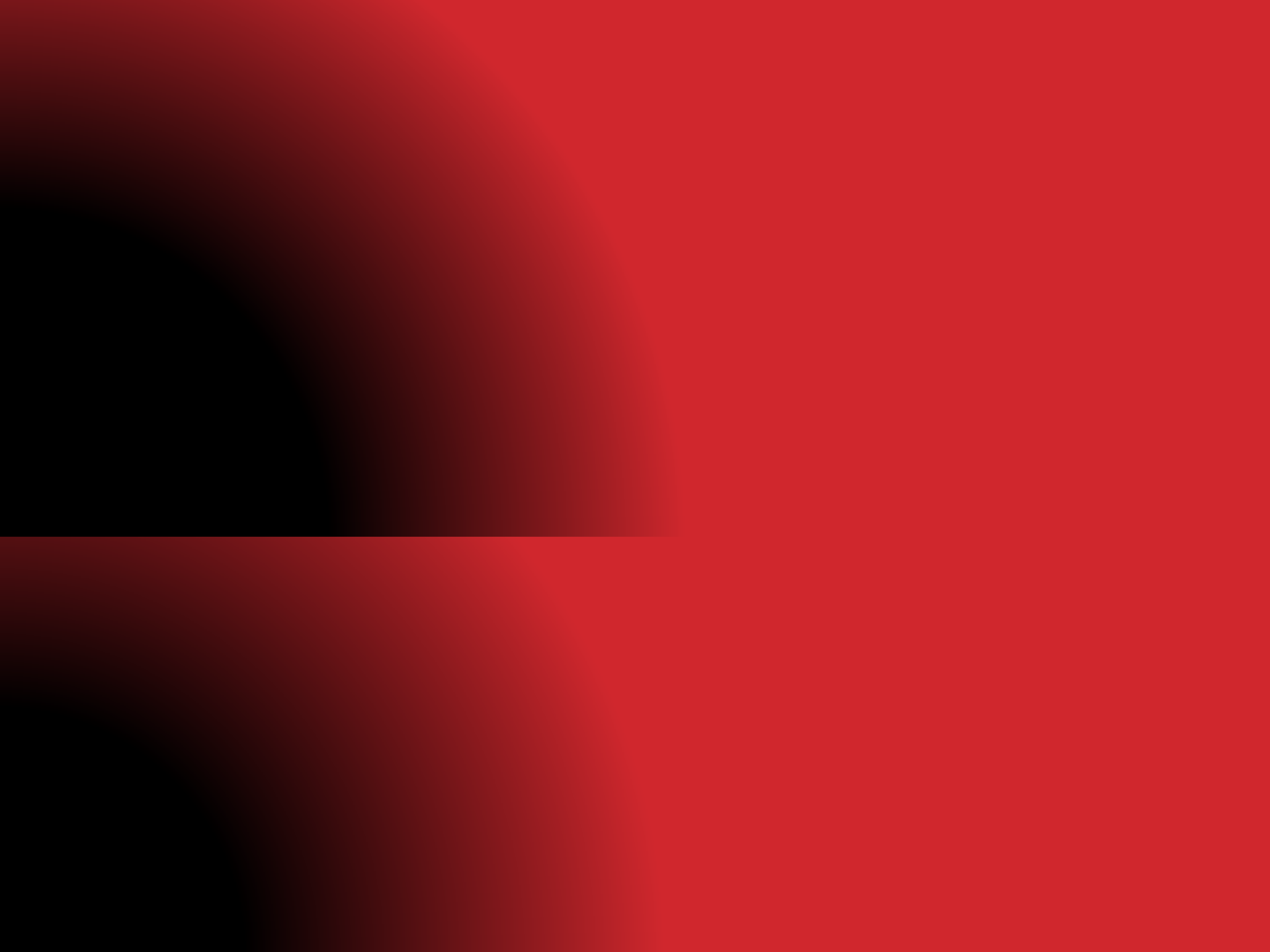 В честь этого замечательного праздника  каждый год 9 мая во всех городах России  проходят торжества. В столице нашей  Родины - Москве на Красной площади  проходит военный парад. В памятных
местах столицы - на Поклонной горе, у  Могилы Неизвестного Солдата, на площади  перед Большим театром собираются
ветераны-фронтовики, блистающие  орденами и медалями. Они делятся с нами  рассказами о лихой военной поре,
встречаются со своими боевыми друзьями.  Мы благодарны им за то, что они победили  в жестокой схватке с врагом, отстояли для  нас родную землю и мирную жизнь. Будем  достойны своих дедов и прадедов!
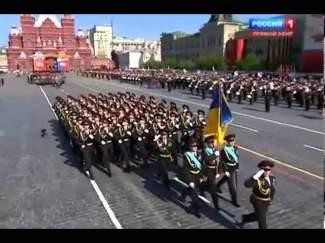 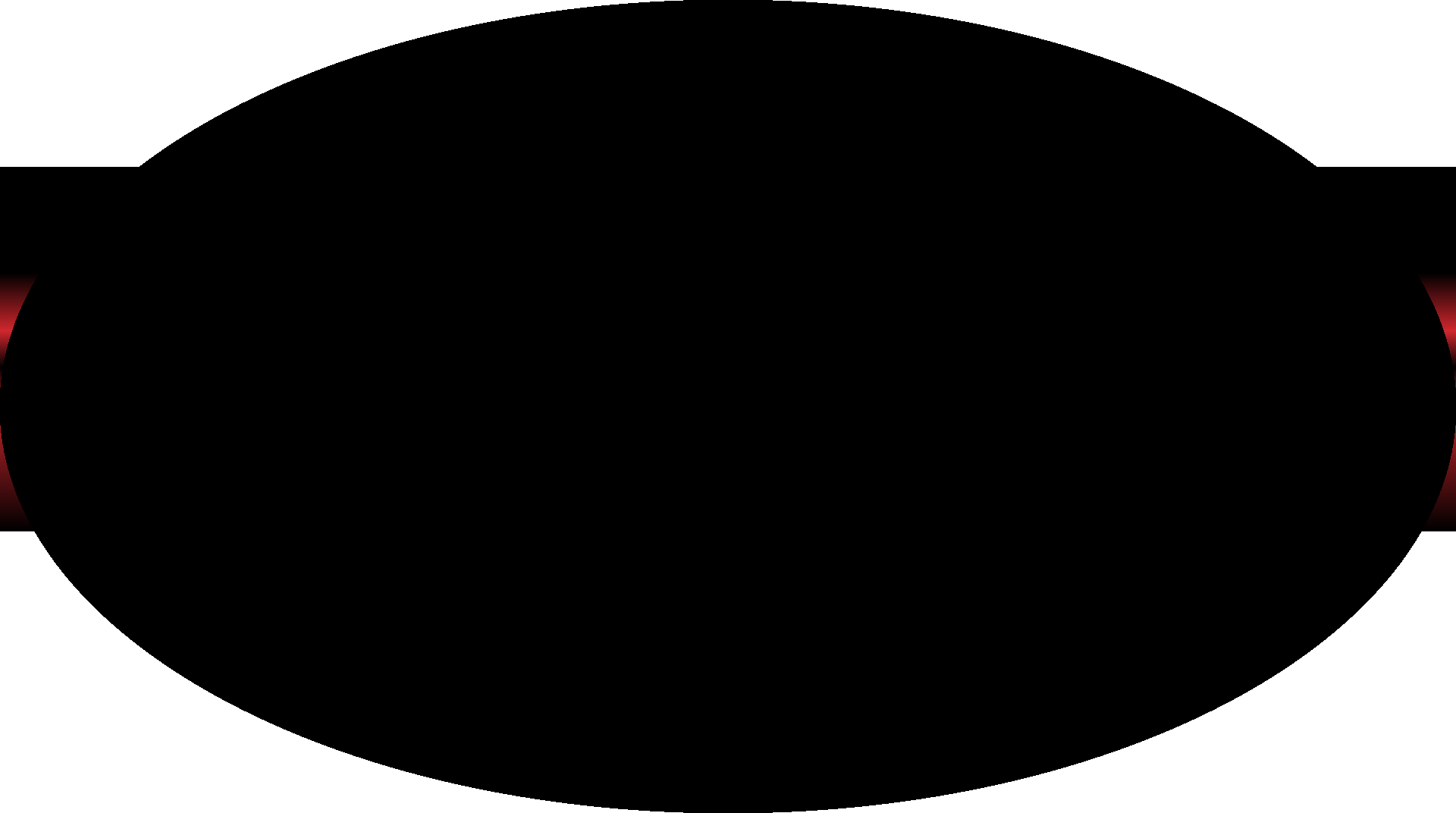 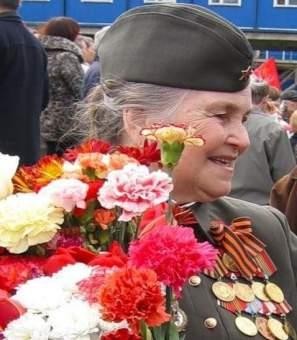 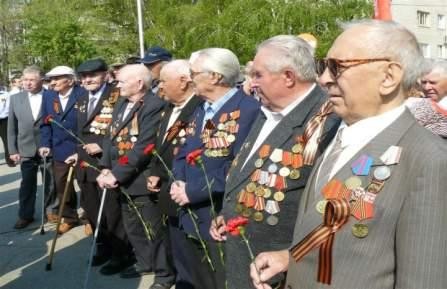